Lessons Learned
in my career as an organizer,  spitball shooter, policy wonk, political hack, communications consultant, climate anxiety-haver, and overall huge transit nerd


Aaron Brown
Oregon Transportation Futures Project
Who is this guy anyway
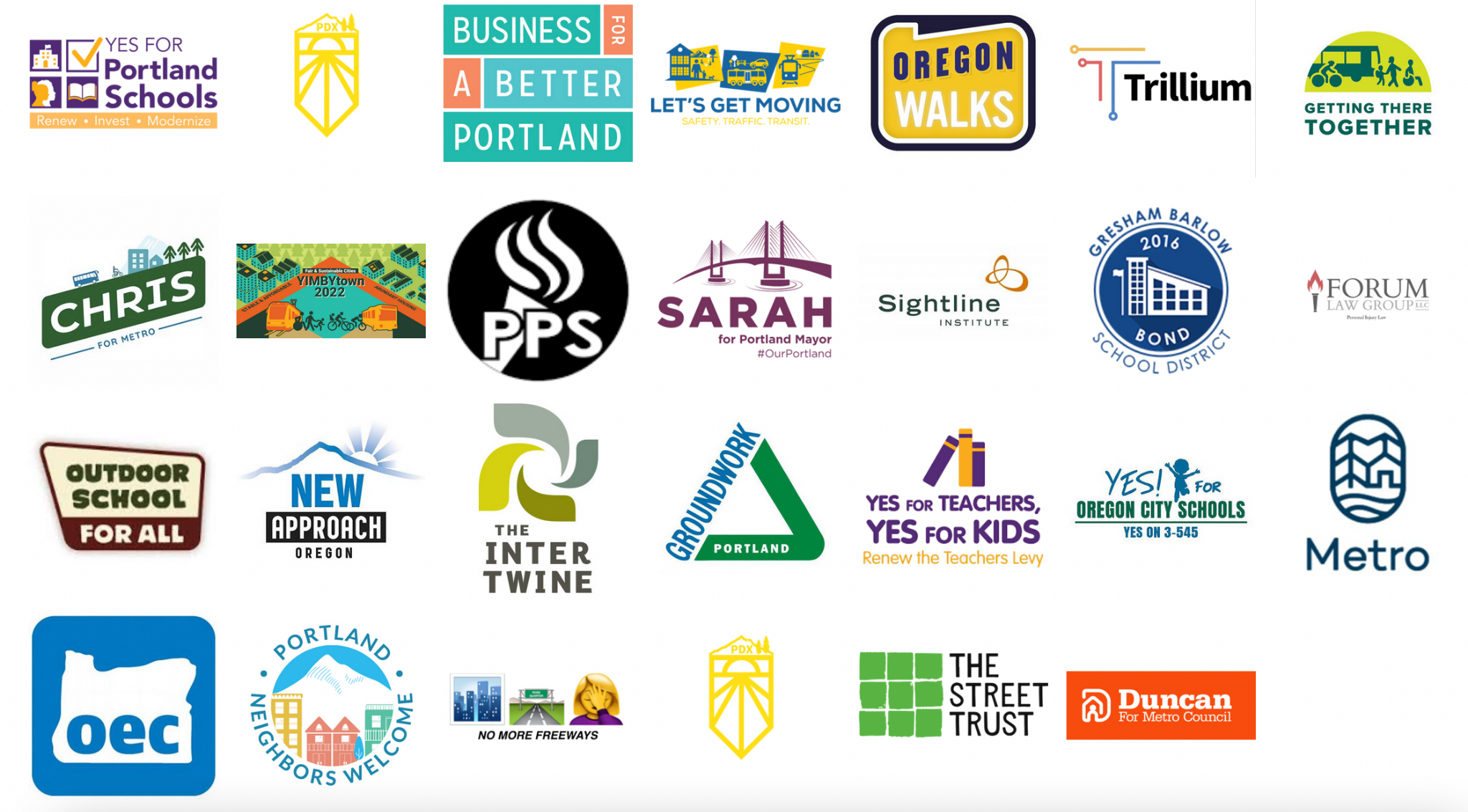 APTA - Transit Initiatives and Communities Workshop | July 20, 2022 | @ambrown | www.amb.fyi
All organizing is science fiction
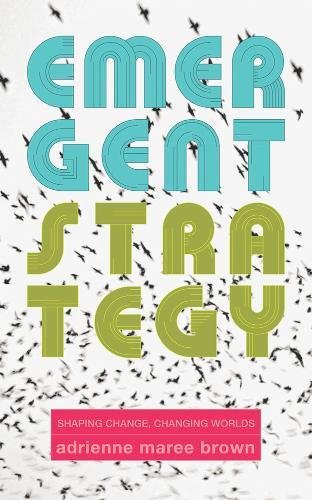 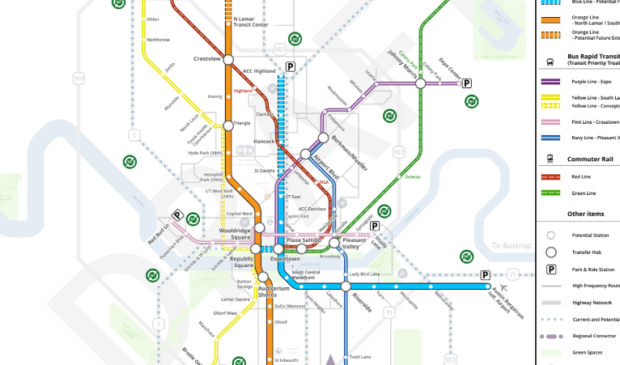 APTA - Transit Initiatives and Communities Workshop | July 20, 2022 | @ambrown | www.amb.fyi
Prioritize finding a way to live your values
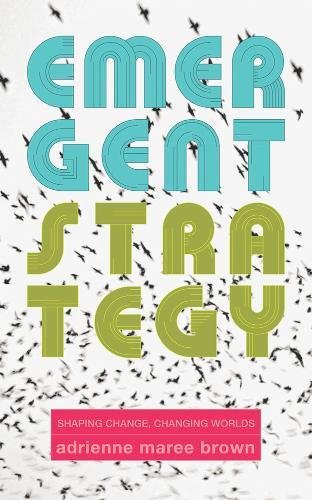 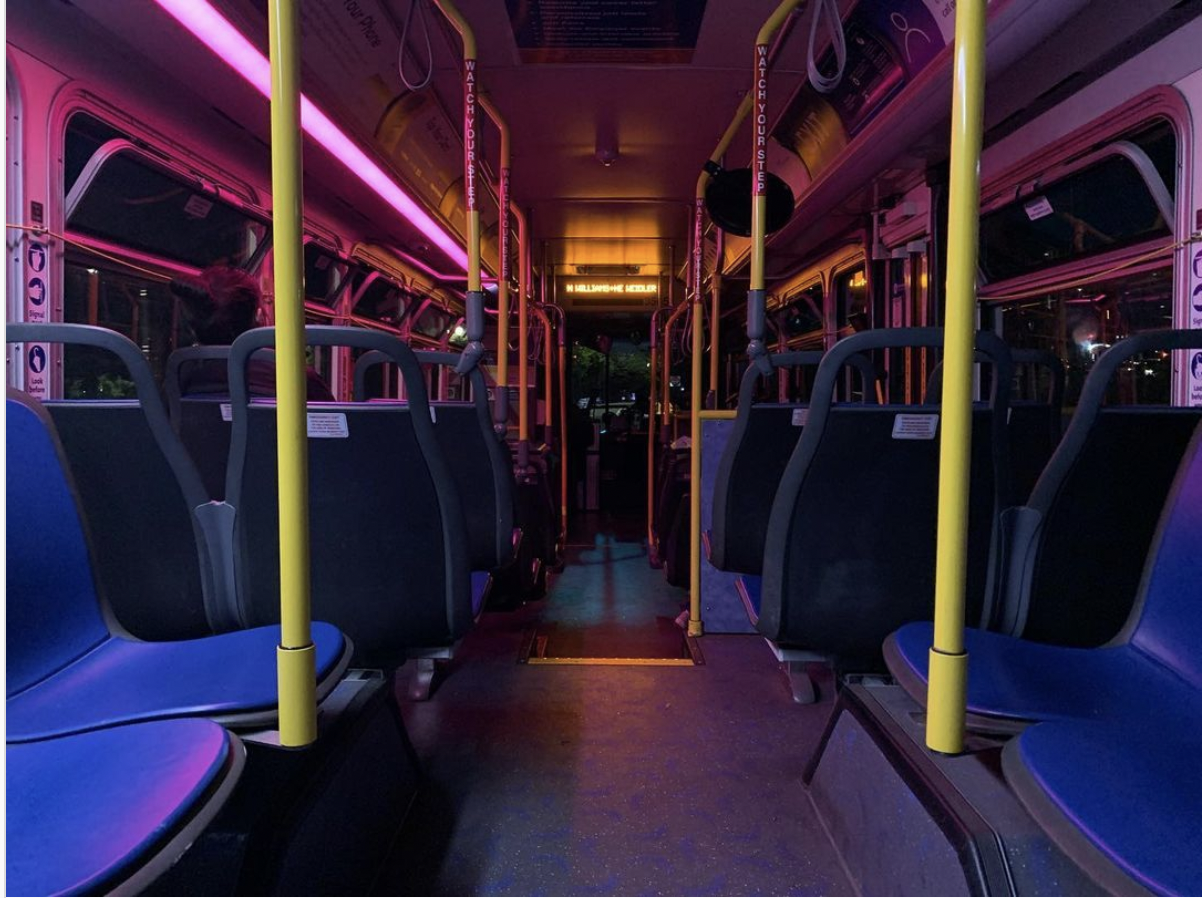 APTA - Transit Initiatives and Communities Workshop | July 20, 2022 | @ambrown | www.amb.fyi
Leverage and empower existing social institutions
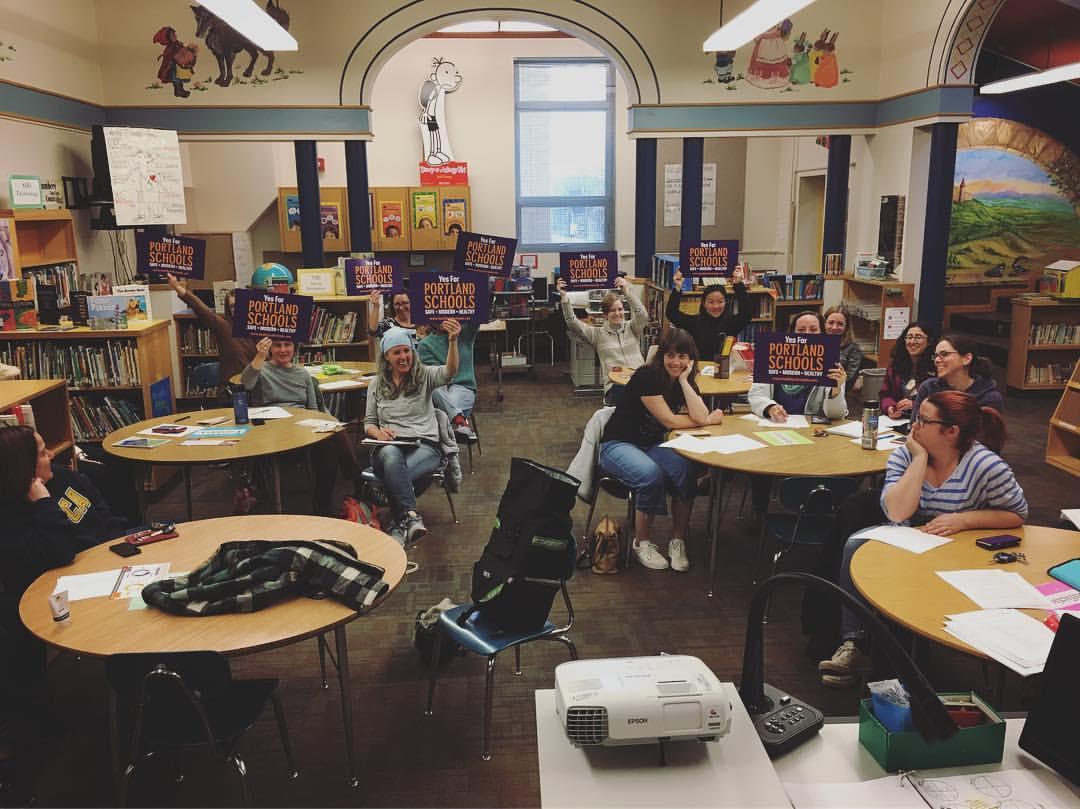 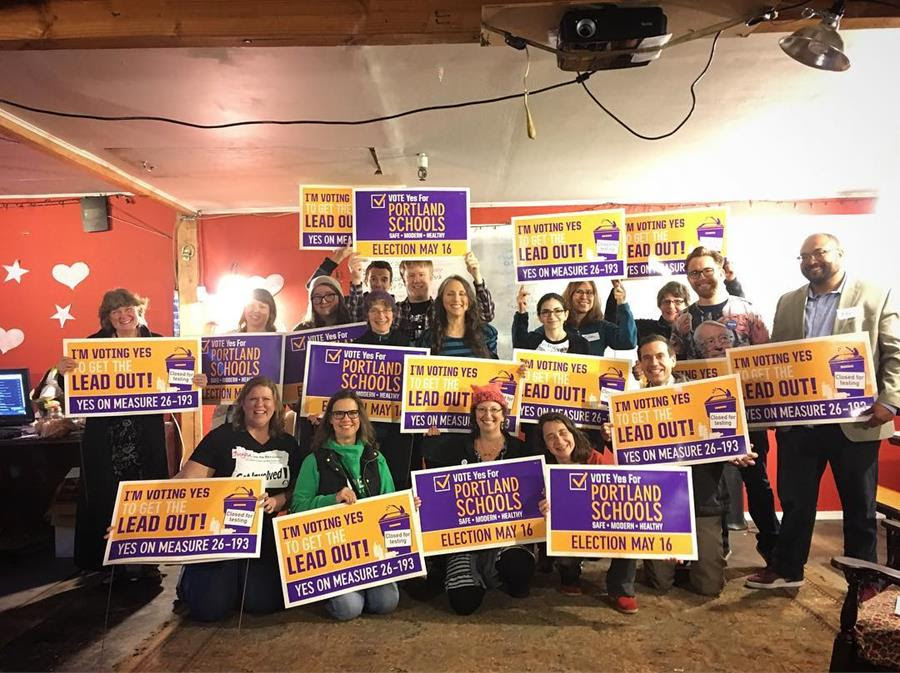 APTA - Transit Initiatives and Communities Workshop | July 20, 2022 | @ambrown | www.amb.fyi
Celebrate your victories - and make sure everyone’s invited to the party
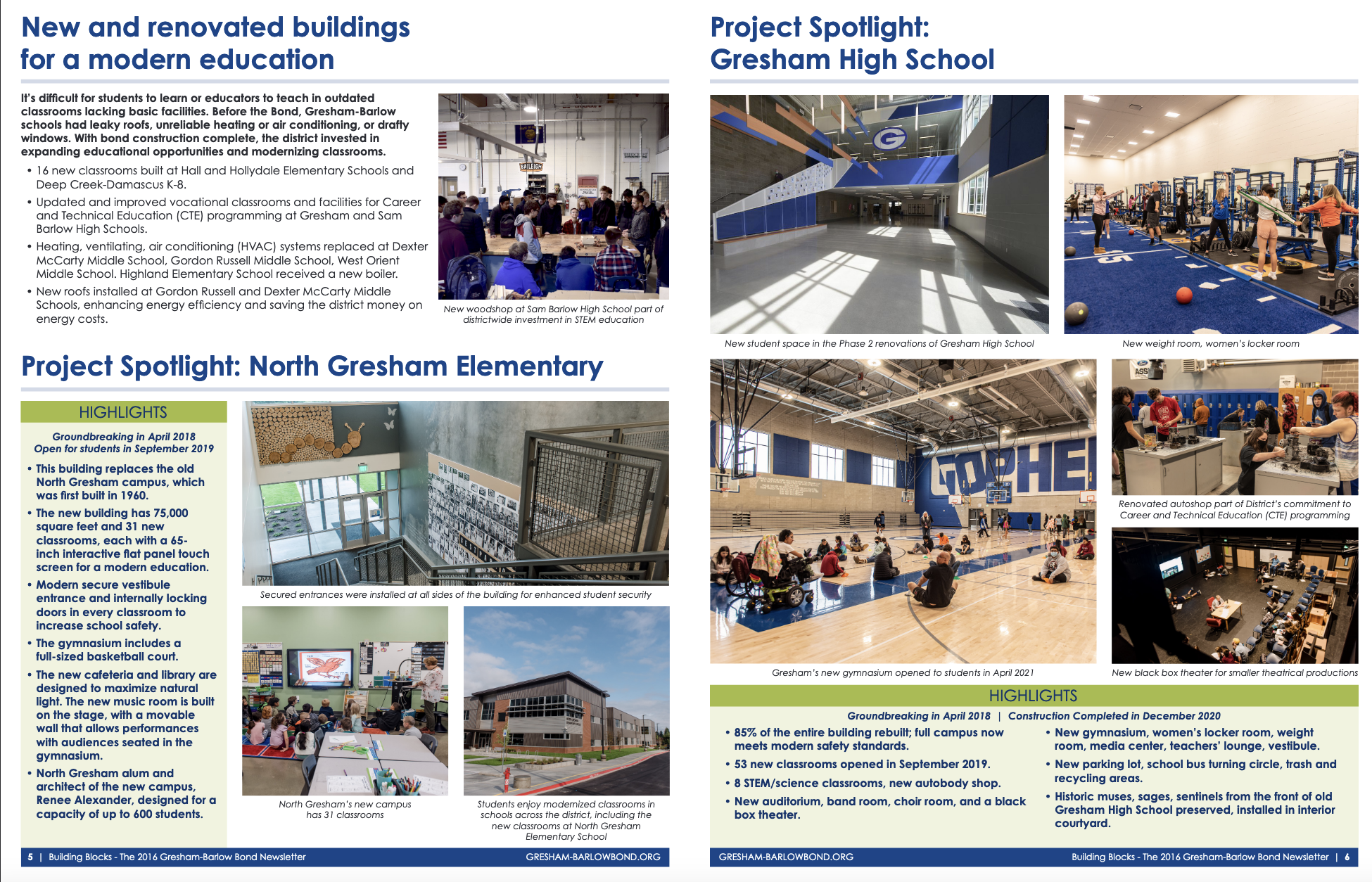 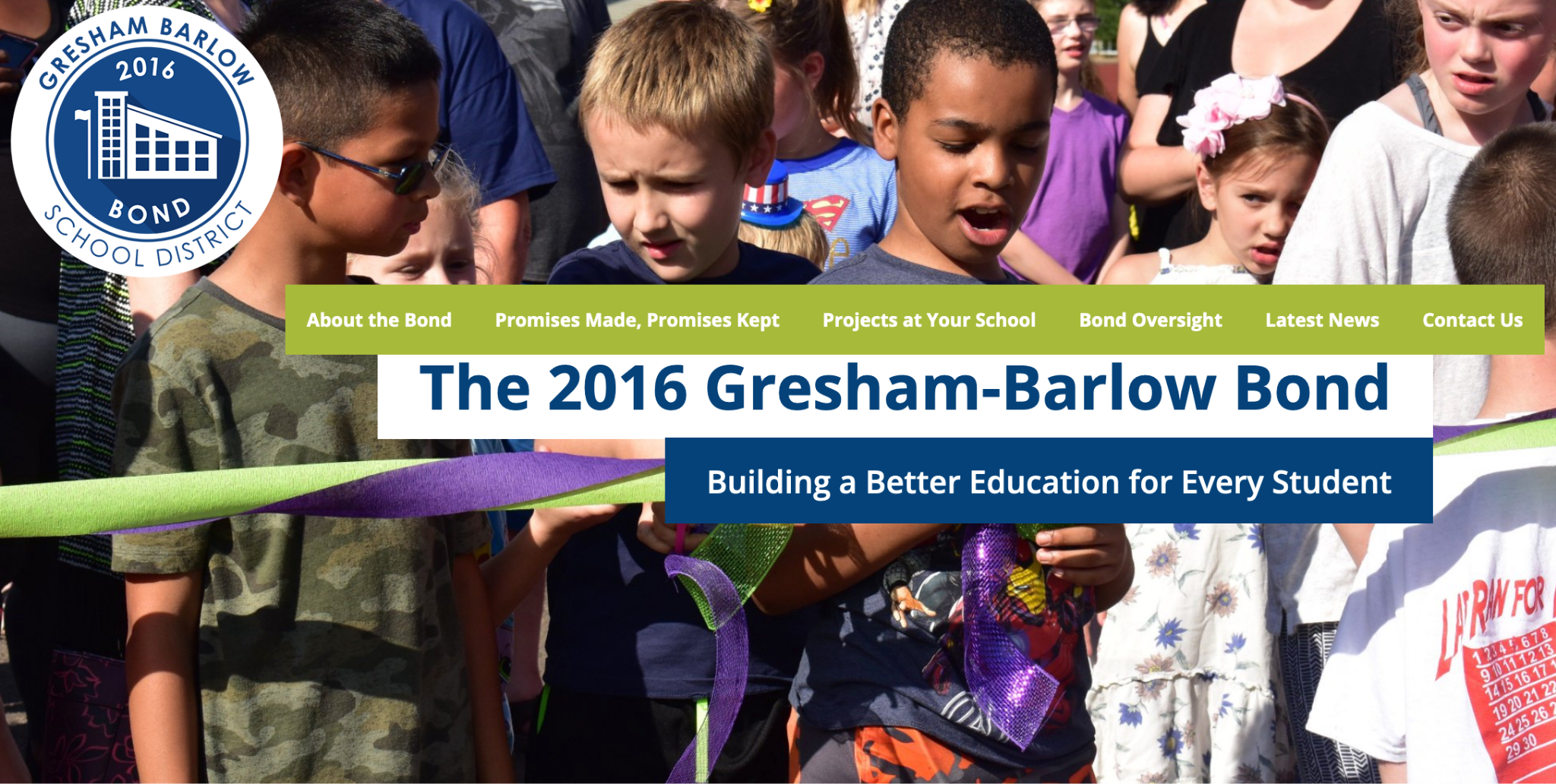 APTA - Transit Initiatives and Communities Workshop | July 20, 2022 | @ambrown | www.amb.fyi
…speaking of parties
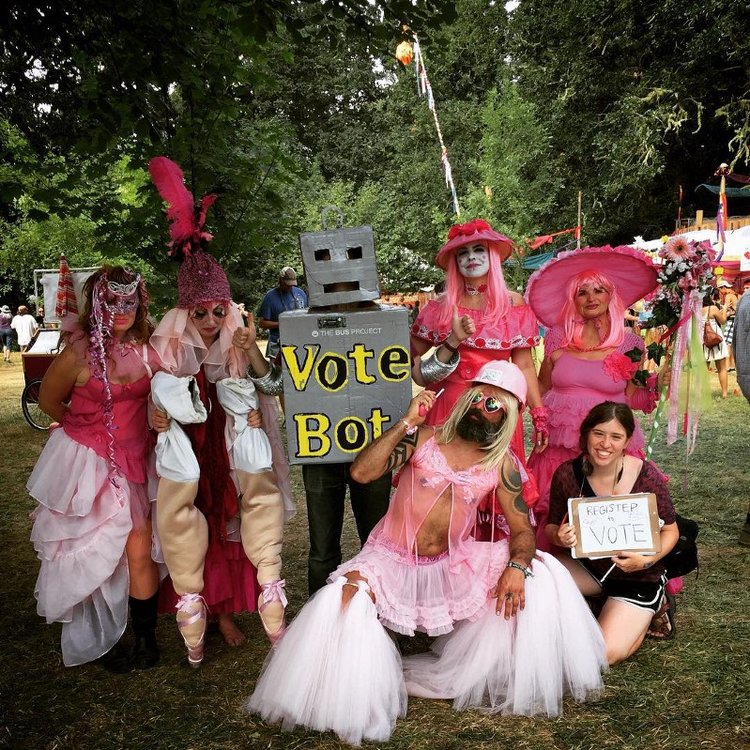 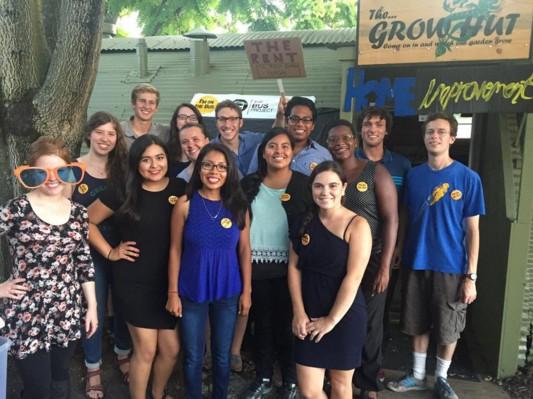 APTA - Transit Initiatives and Communities Workshop | July 20, 2022 | @ambrown | www.amb.fyi
Be candid, pragmatic, and realistic with power mapping
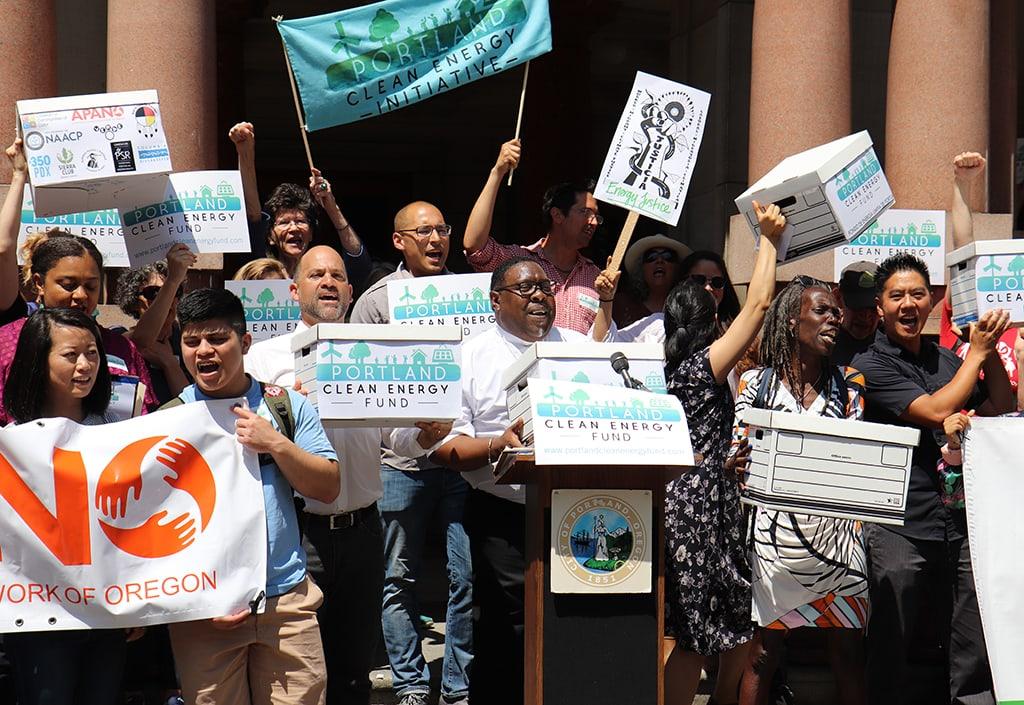 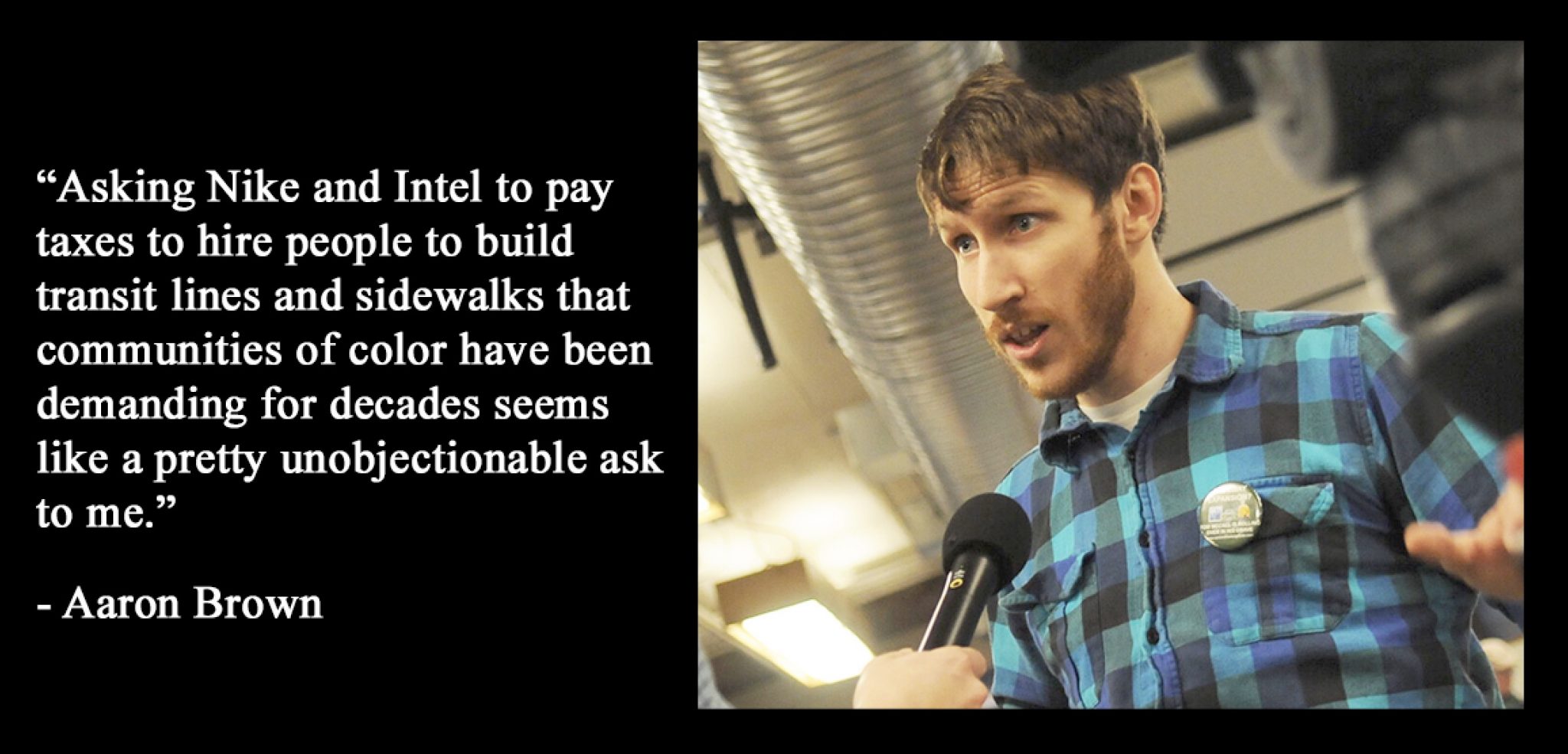 APTA - Transit Initiatives and Communities Workshop | July 20, 2022 | @ambrown | www.amb.fyi
An investment in the youth and mentorship pays massive dividends(even when they are a pain in the butt)
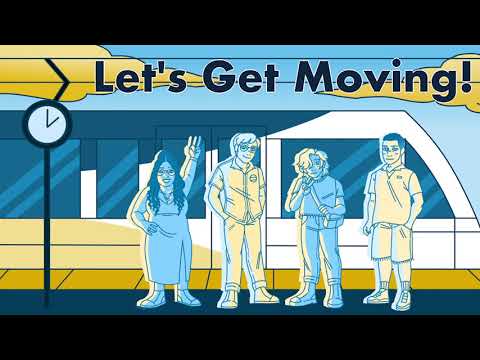 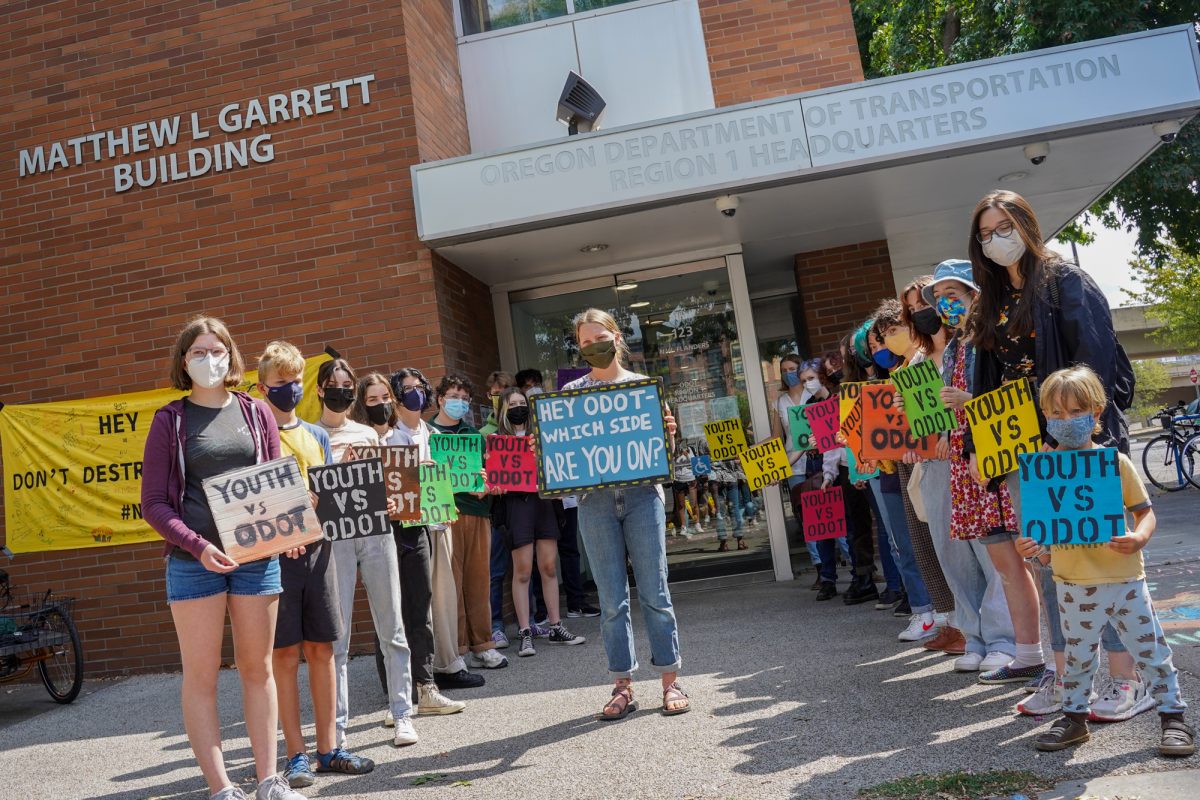 APTA - Transit Initiatives and Communities Workshop | July 20, 2022 | @ambrown | www.amb.fyi
Your poll results are malleable (over the next few years, not the next few months)
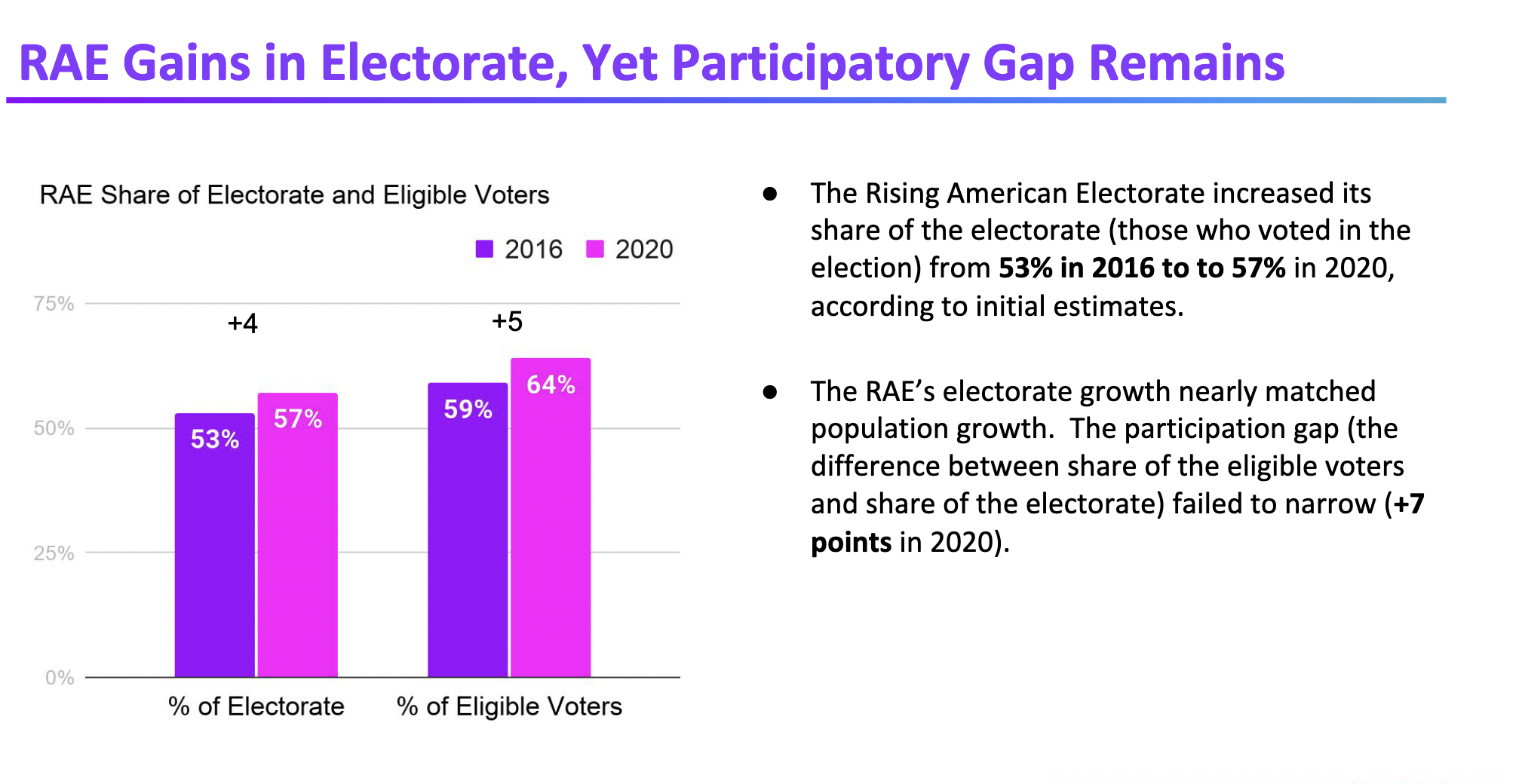 APTA - Transit Initiatives and Communities Workshop | July 20, 2022 | @ambrown | www.amb.fyi
Organize at the speed of trust
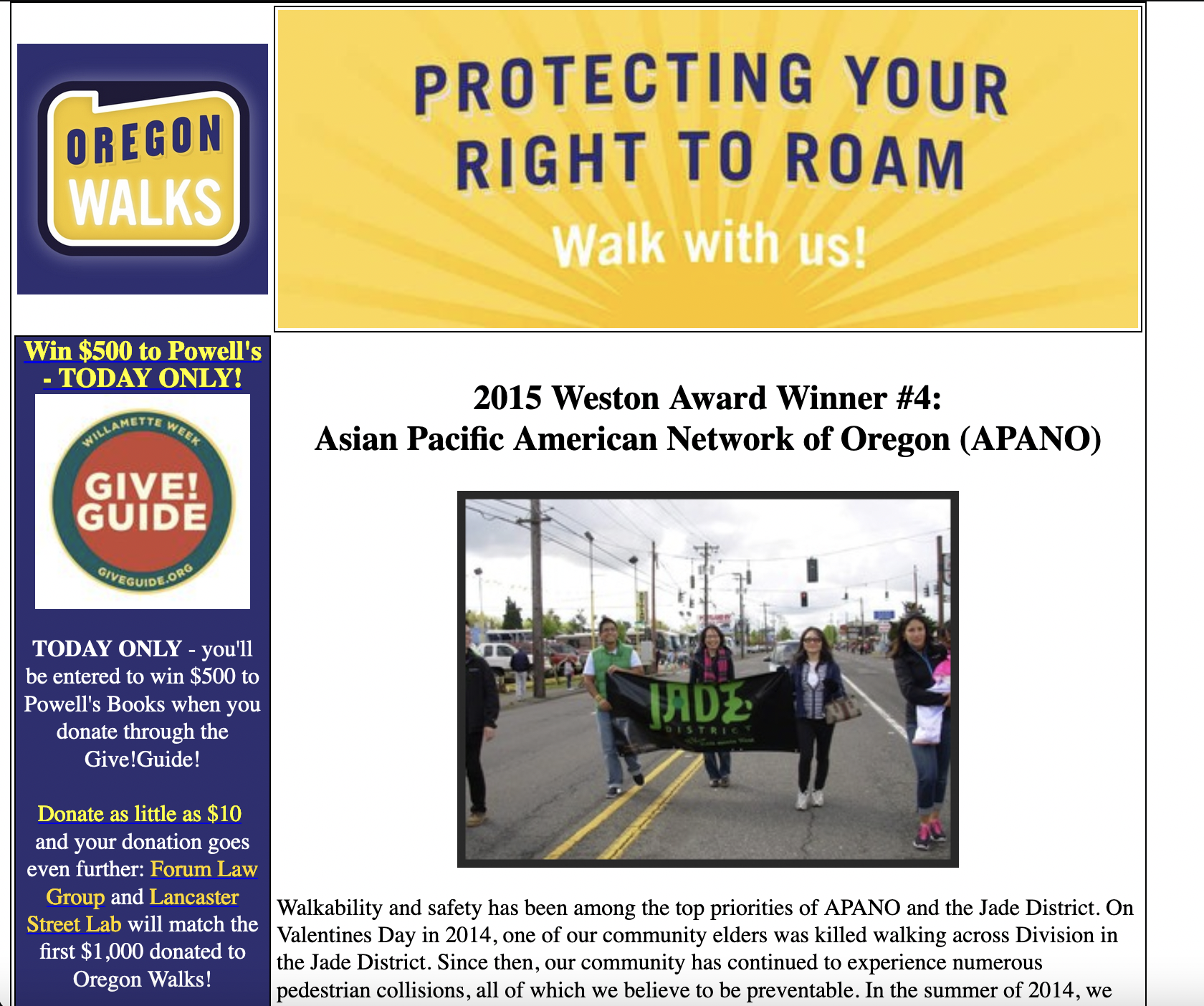 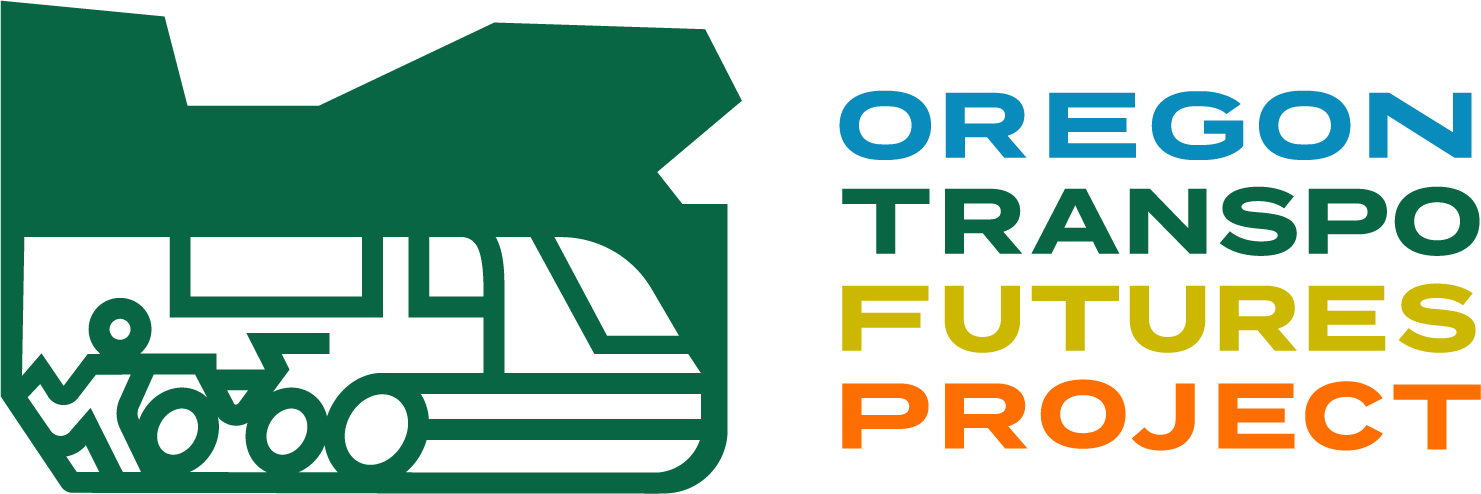 APTA - Transit Initiatives and Communities Workshop | July 20, 2022 | @ambrown | www.amb.fyi
Play the long game
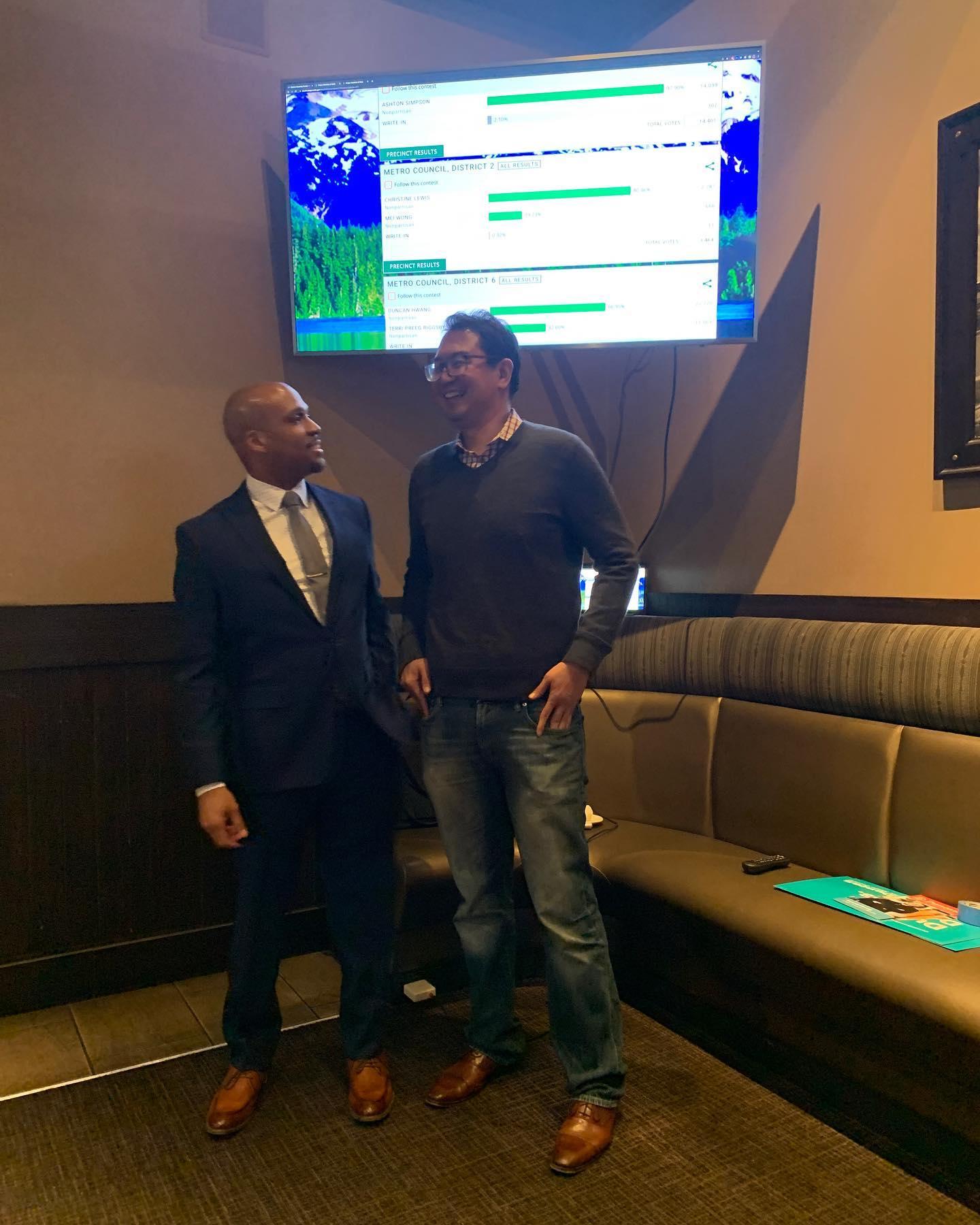 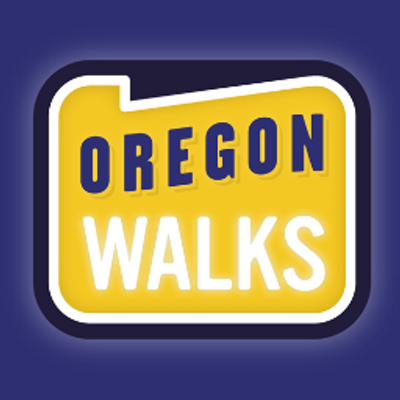 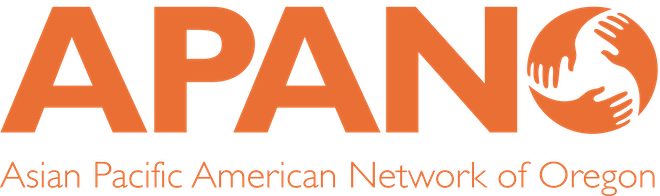 APTA - Transit Initiatives and Communities Workshop | July 20, 2022 | @ambrown | amb.fyi